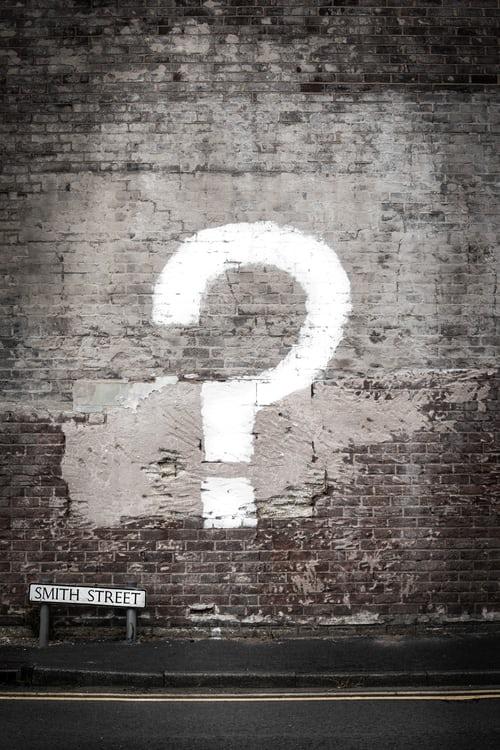 Essential Question: 
Why is it important for a person to look at their own values and behaviors in relation to their reproductive choices and not let others influence them?
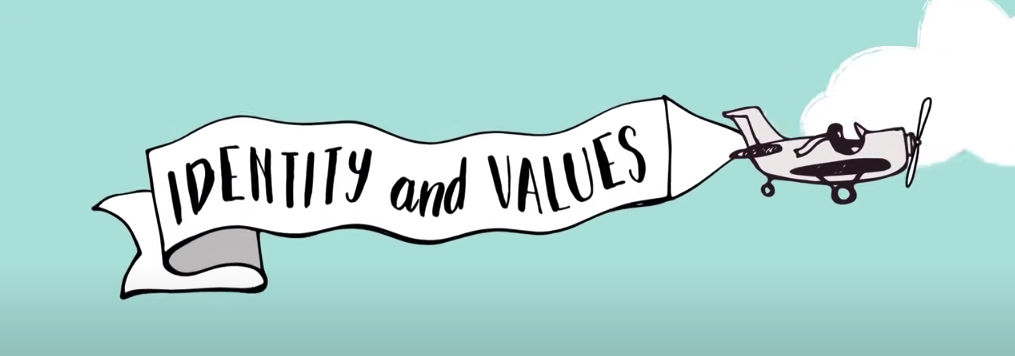 Identity and Values Video
Trust
Honesty
Empathy
Dependable
Values
Loyalty
Authentic
Goals
Others may have different values...
This allows you to see things with different perspectives than your own.

This does not mean one person is right and the other is wrong.
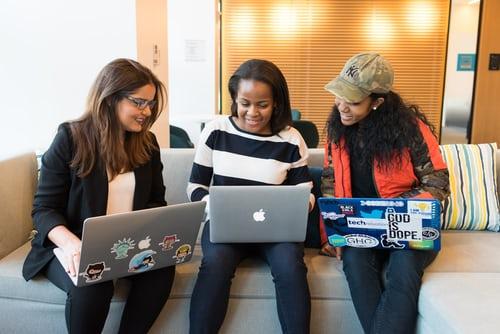 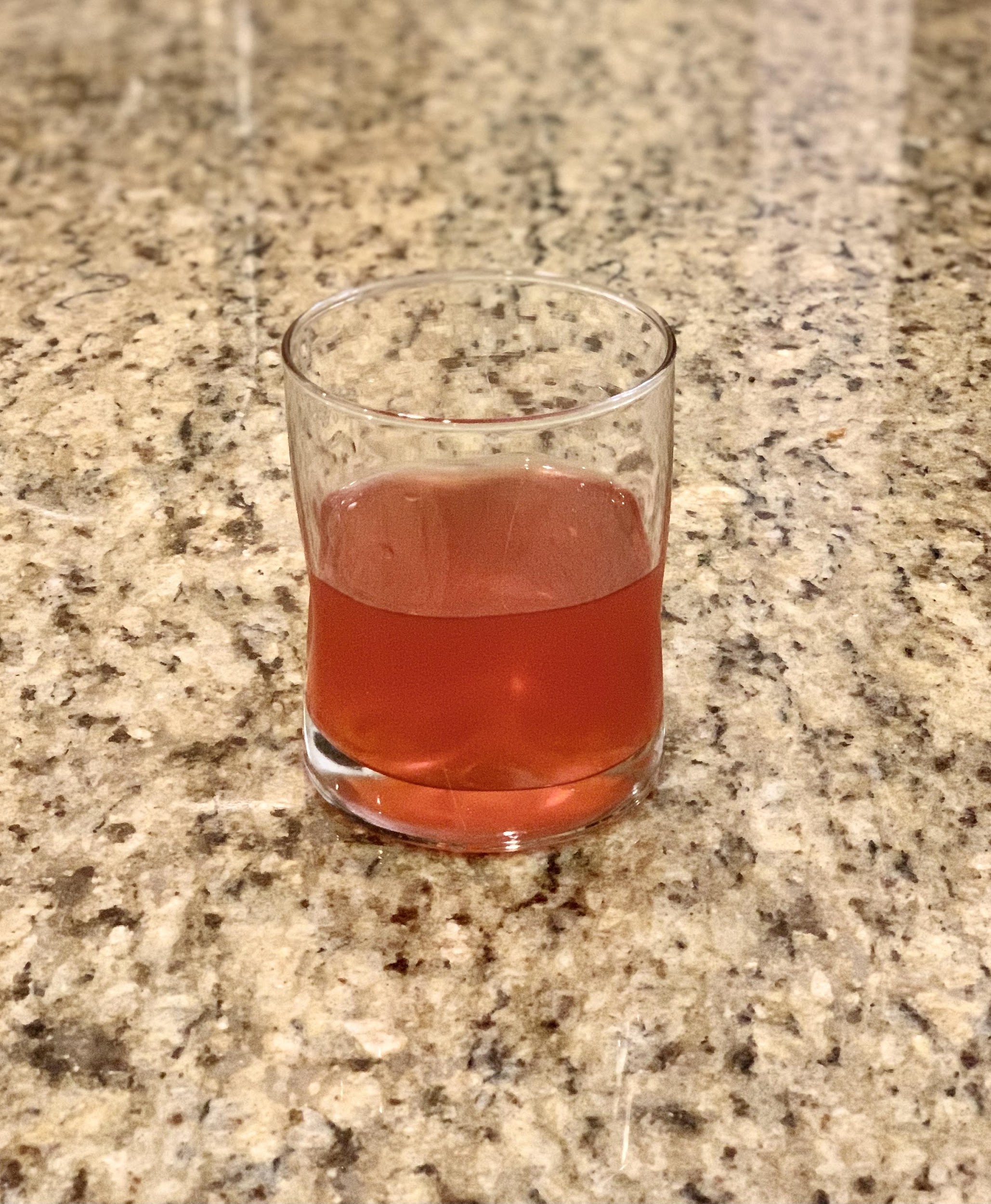 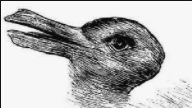 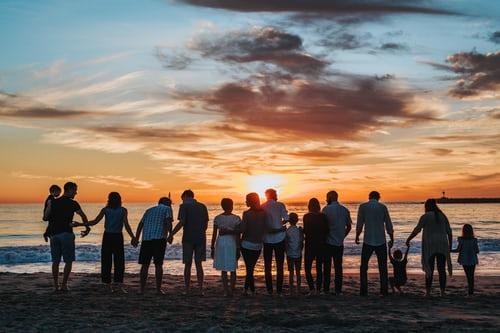 Influences on values
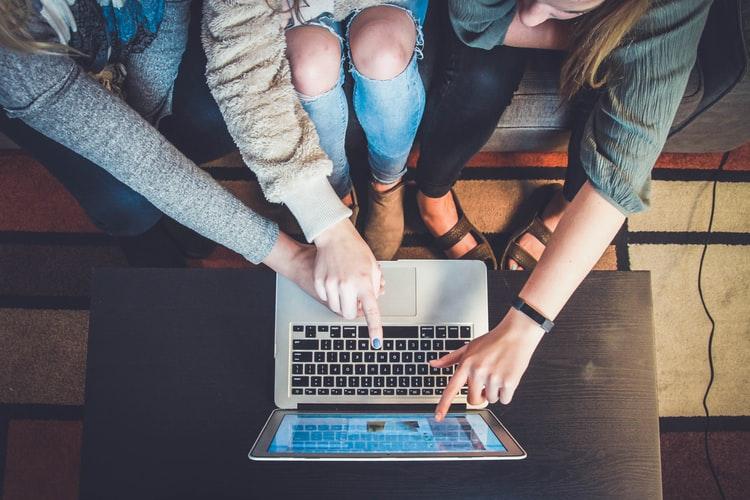 Analyzing Influences 
Look at the External Factors
Look at the Internal Factors
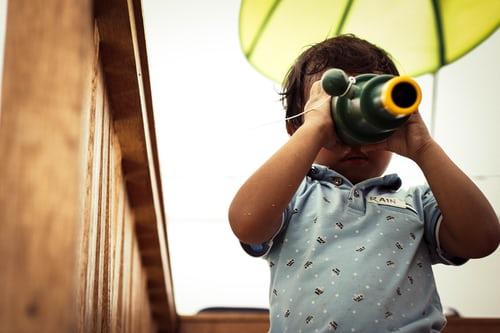 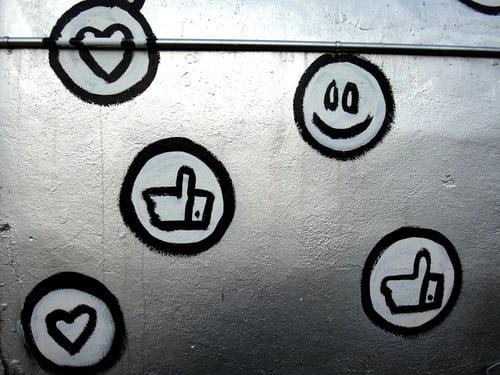 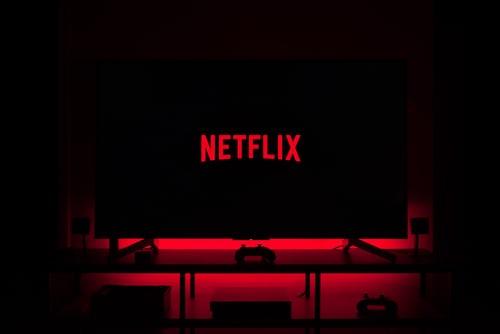 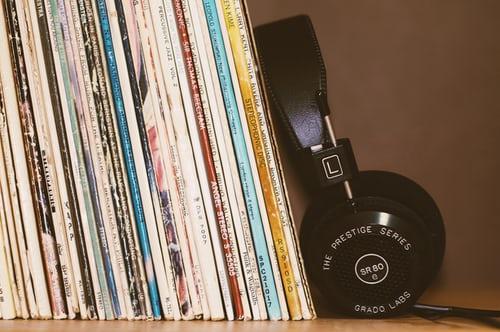 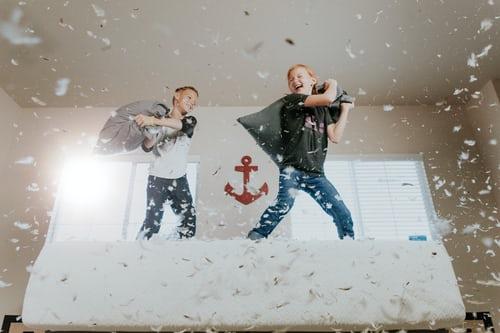 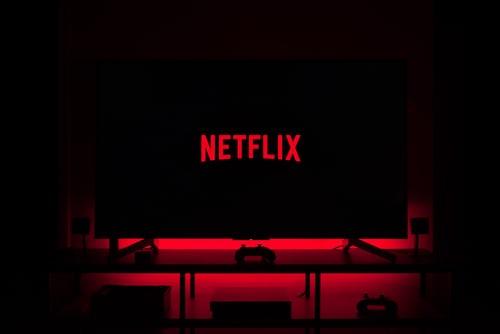 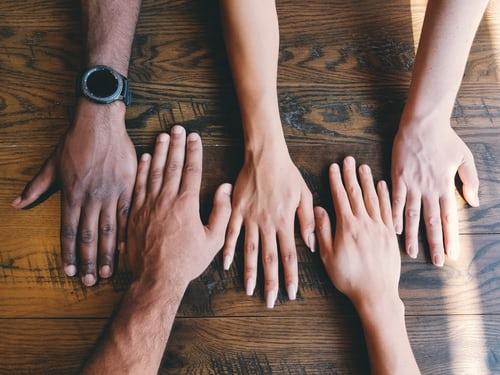 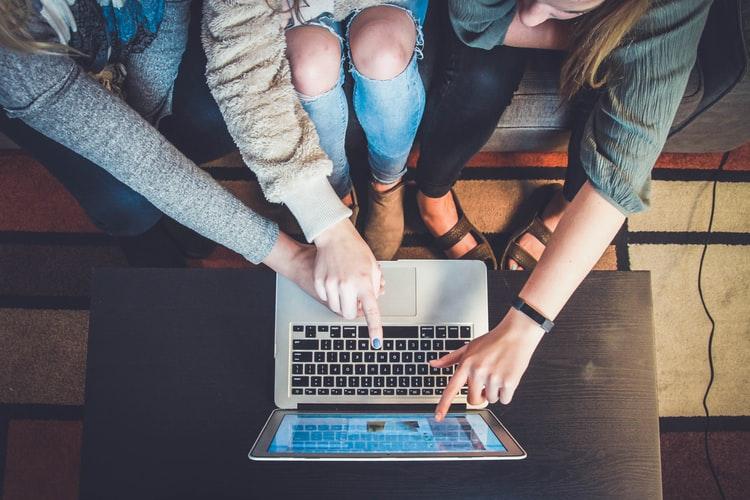 External factors
Internal Factors
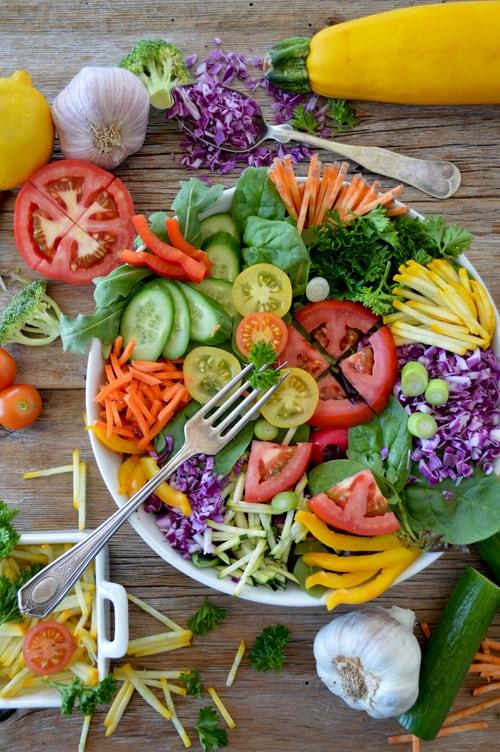 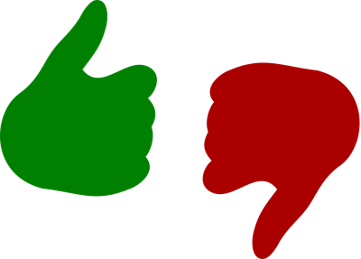 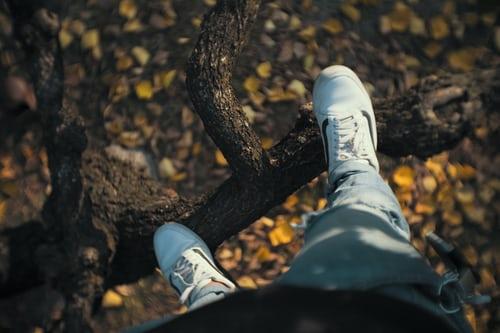 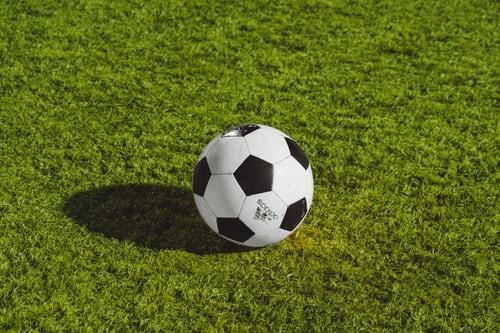 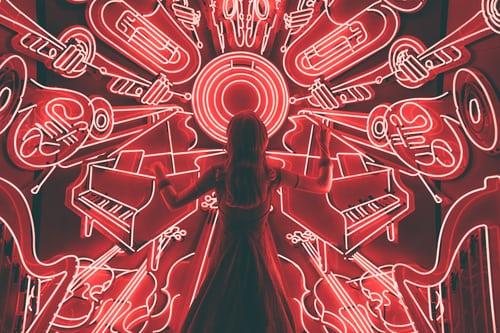 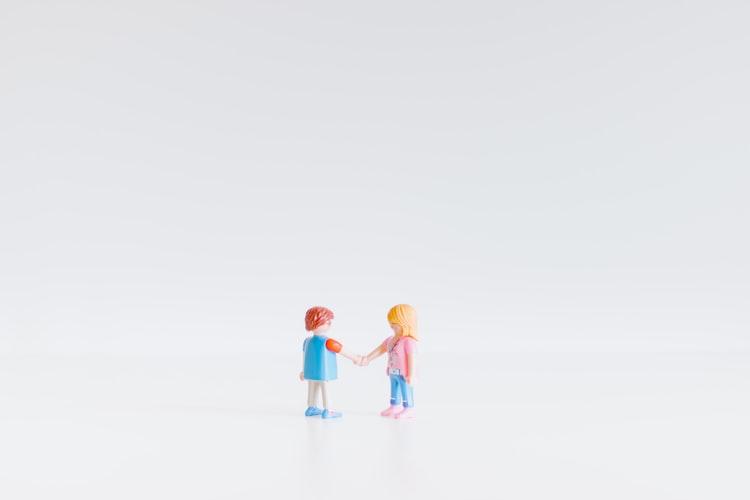 Consent For Kids
What is Consent?
How can understanding bodily autonomy help you to determine your level of comfort?
Does being threatened or bribed count as giving consent? Why or why not?
video
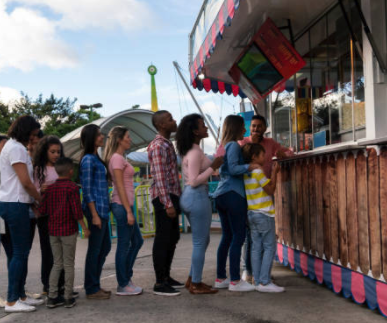 Social Norms
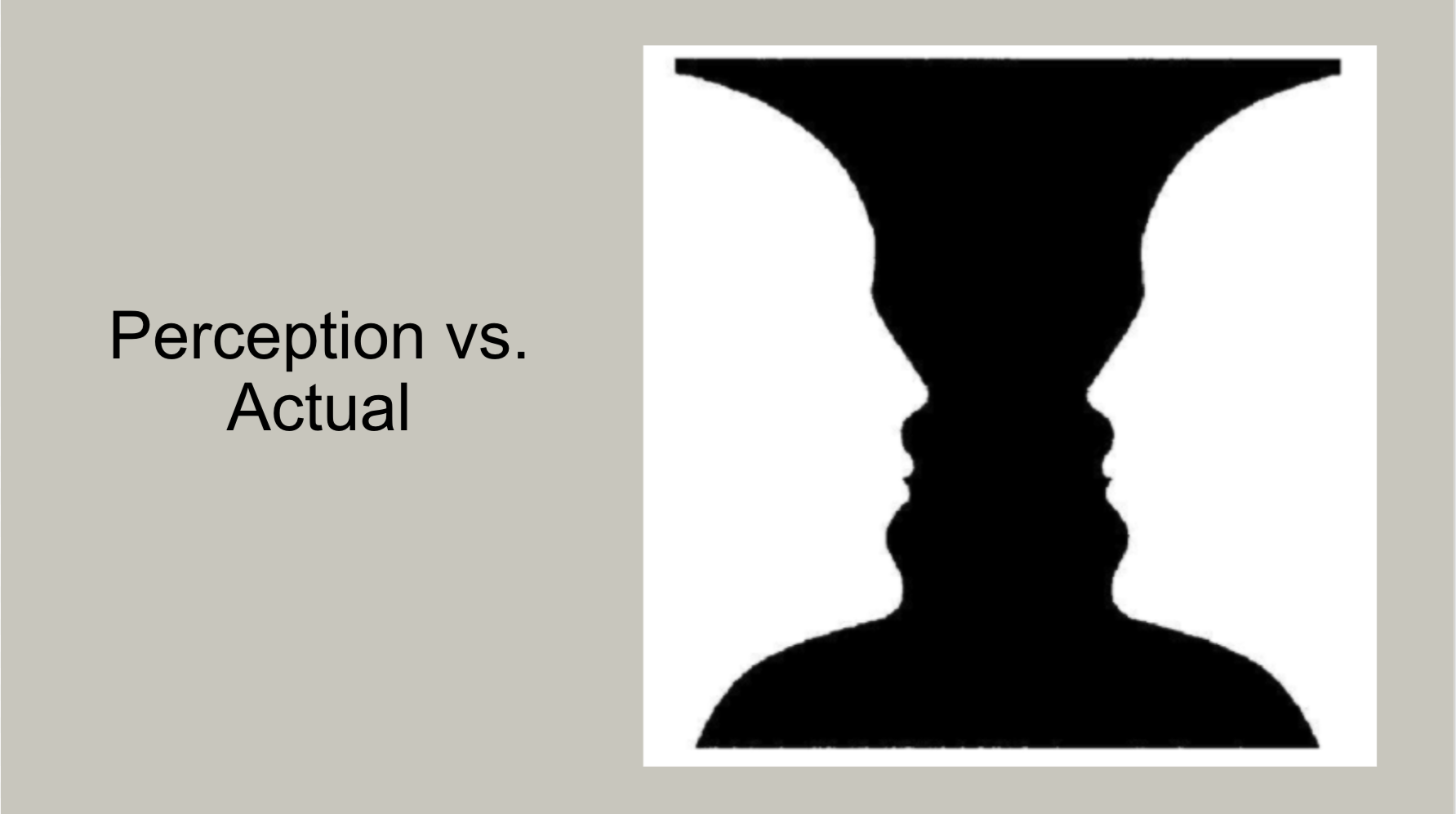 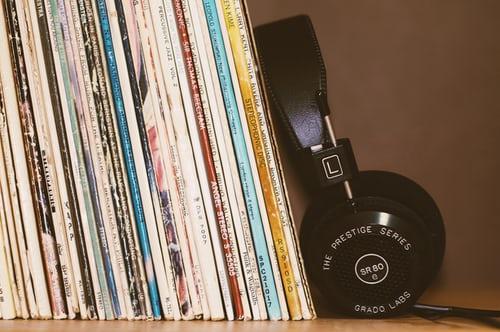 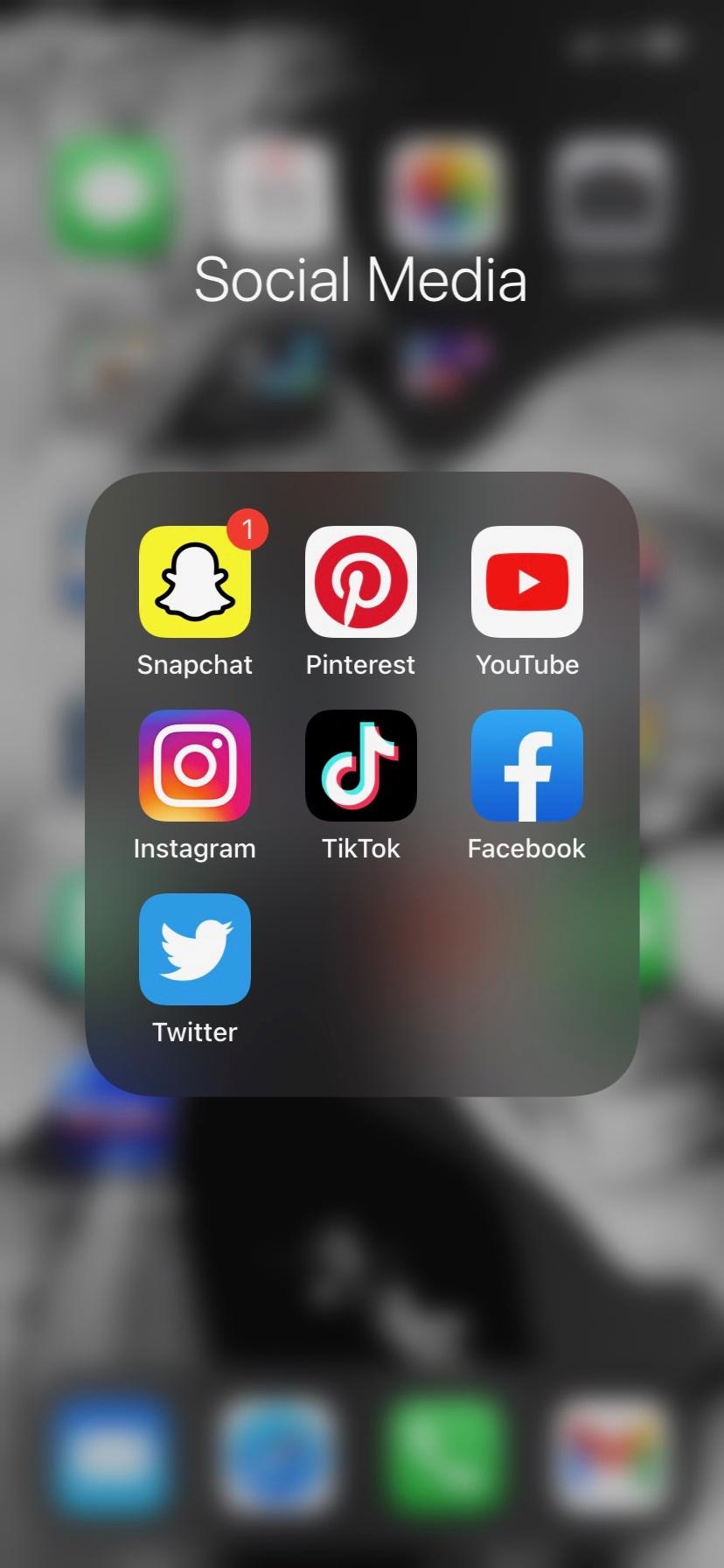 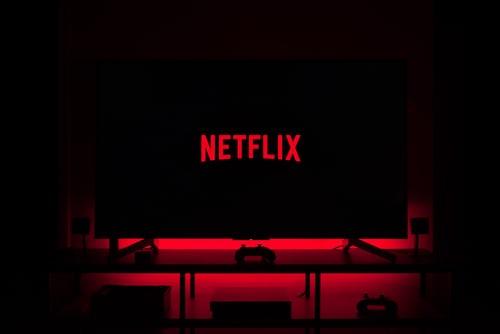 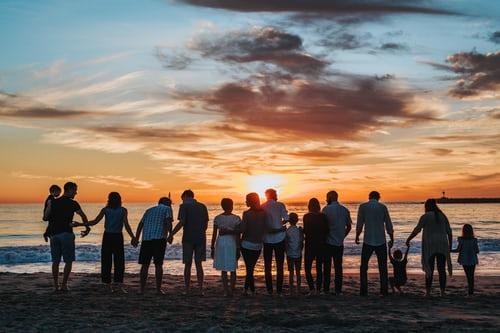 Societal influences can create a mixed message
Practice on the fly..
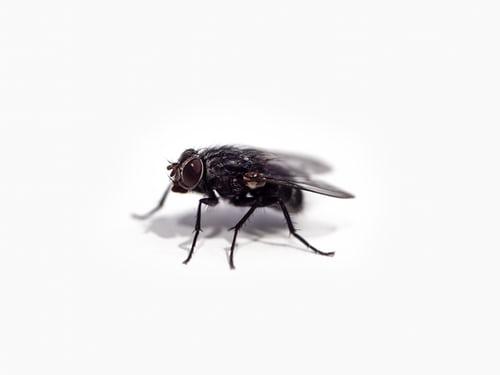 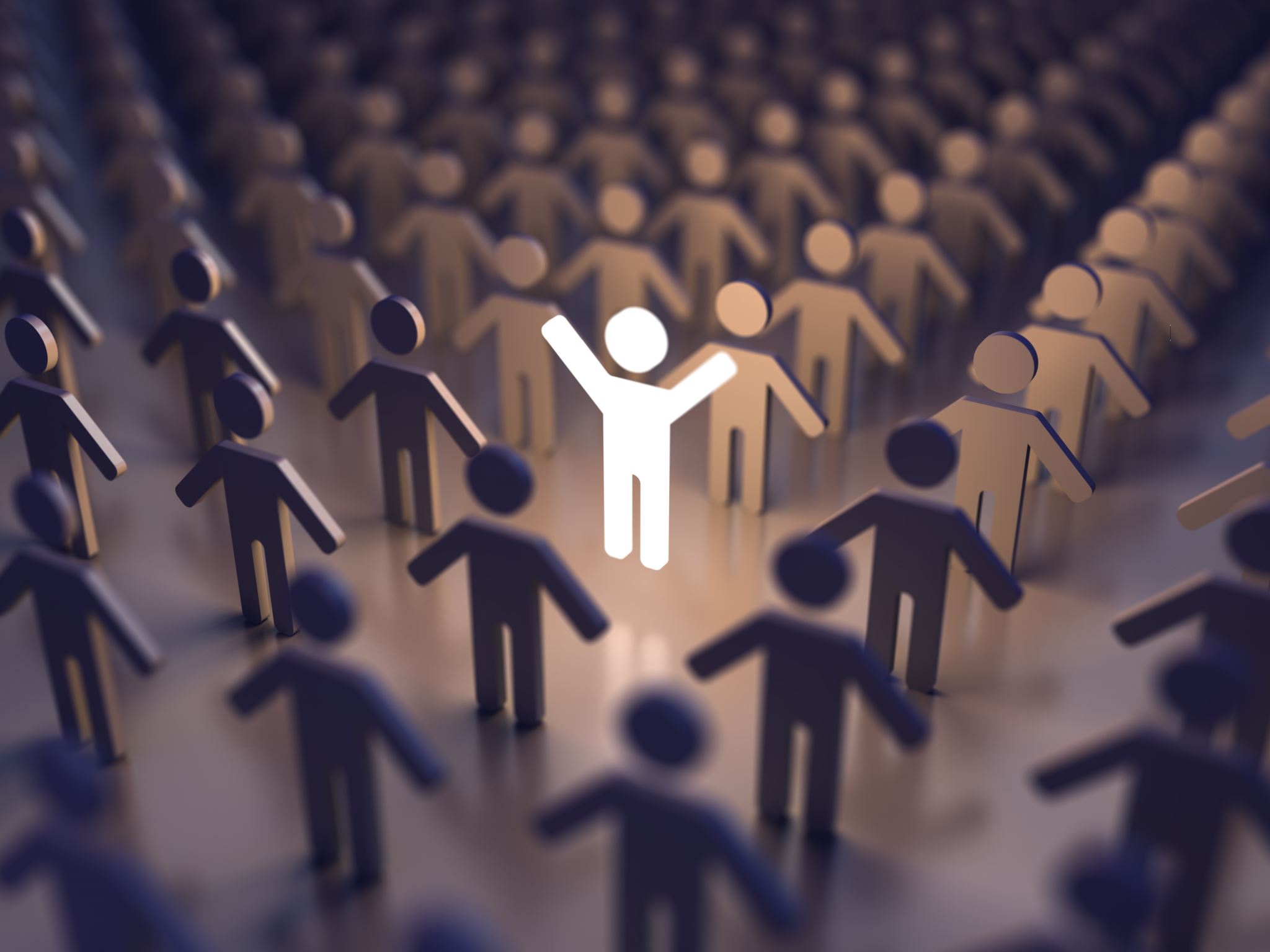 Being your authentic self